Langkah- langkah mempersiapkan kuliah s1 di jermanoleh : Anggy pradita
Jerman I’am Coming
Struktur
Kursus Bahasa
Studienkolleg
Tentukan Jurusan Studi 
Motivation letter dan CV
Tes Bahasa Jerman 
Mencari tempat Tinggal
Melamar Studienkolleg/Universitas
Terjemahkan Dokumen-dokumen penting
Buka Sperrkonto di Deutsche Bank
Pengajuan Visa Studi
Kursus Bahasa
2-1 tahun sebelum ke Jerman 

Kursus bahasa Jerman level A1( dasar) sampai B1 (menengah)
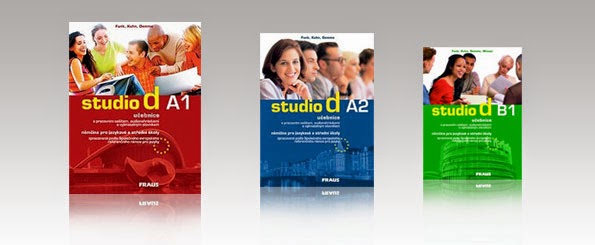 Studienkolleg
Studienkolleg adalah institusi pendidikan sebelum masuk universitas untuk mempersiapkan siswa dari luar jerman yg ijazah SMA-nya tidak setara dengan ijazah SMA (Abitur) di jerman
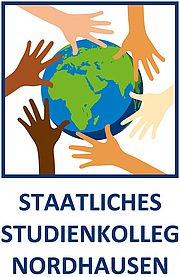 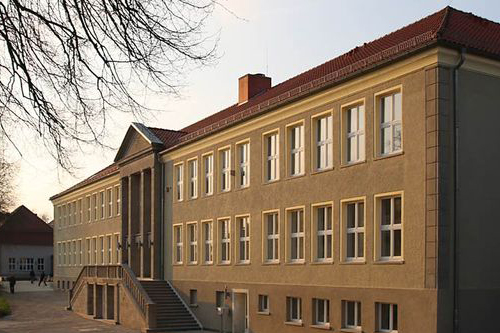 Tentukan Jurusan Studi
1-6 bulan sebelum ke Jerman
M-Kurs : Untuk jurusan studi  kedokteran, farmasi, biologi
T-Kurs : Untuk jurusan studi matematika, ilmu pengetahuan alam dan teknik
W-Kurs :Untuk jurusan studi ekonomi 
G-Kurs : Untuk studi ilmu pengetahuan  sosial dan budaya
S-Kurs : untuk studi ilmu bahasa
Motivation letter dan CV
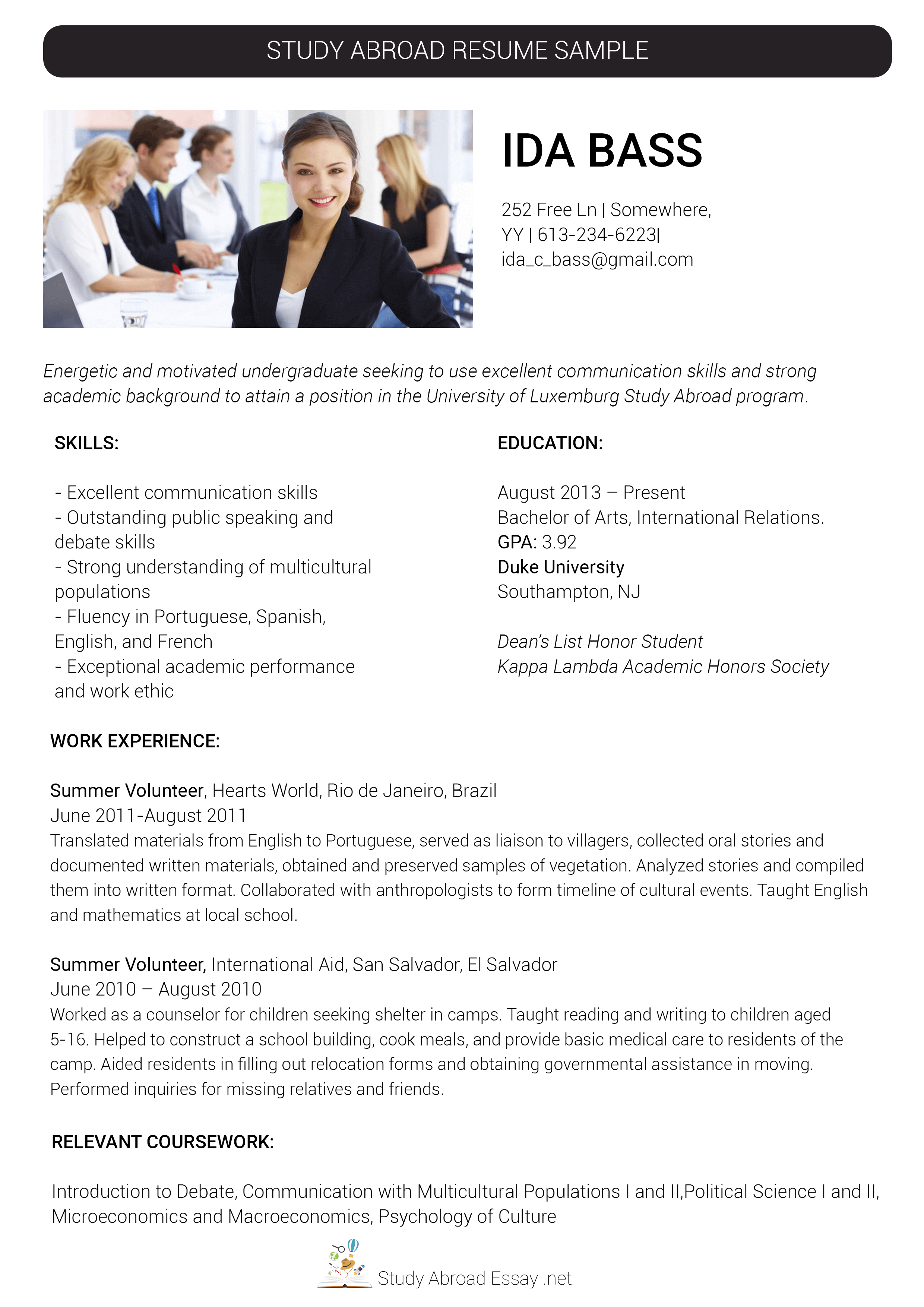 Tes Bahasa Jerman
Tes bahasa jerman level B1
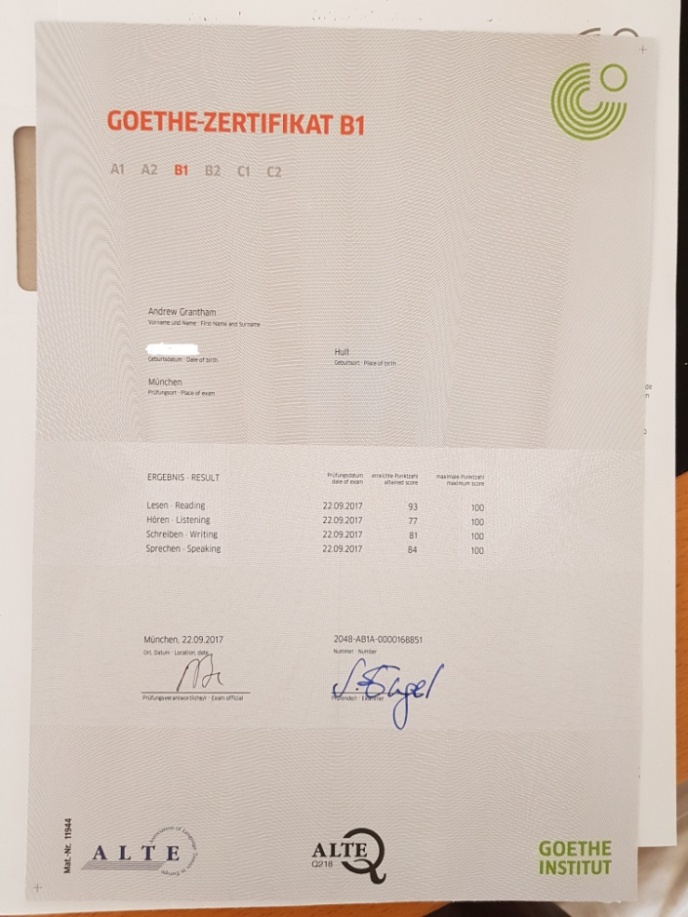 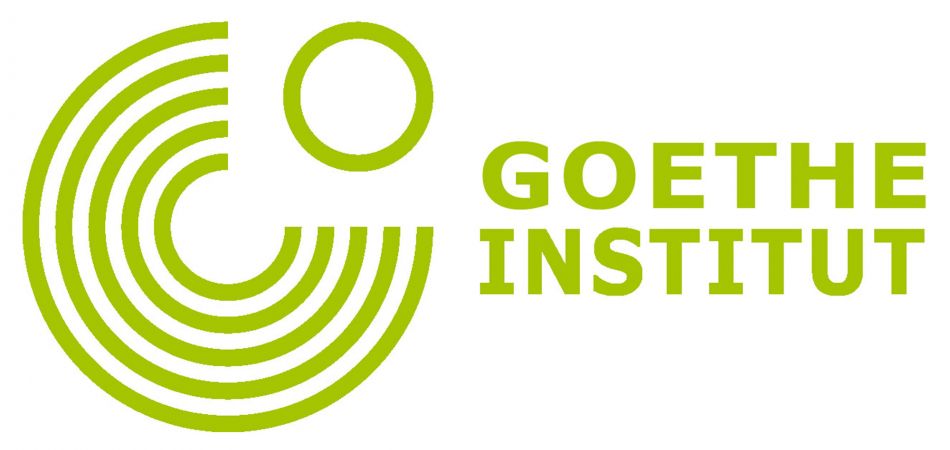 Mencari Tempat tinggal
Studentenwohnheim
Wohngemeinschaft/WG
Apartement
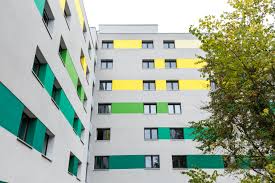 Mendaftar Studienkolleg
Aktif mencari informasi dari uni assist

Aktif mencari tahu/ mengontak tempat Studienkolleg yg dituju

Aufnahmeprüfung di Jerman
Terjemahkan dokumen penting
Hasil Ujian Nasional

Ijazah SMA

Raport  kelas XII semester 1 dan 2
Membuka Sperrkonto di Deutsche Bank
Sperrkonto adalah rekening dengan jumlah uang tertentu sebagai jaminan utk bisa berkuliah di jerman, yg bisa diambil dalam jumlah tertentu
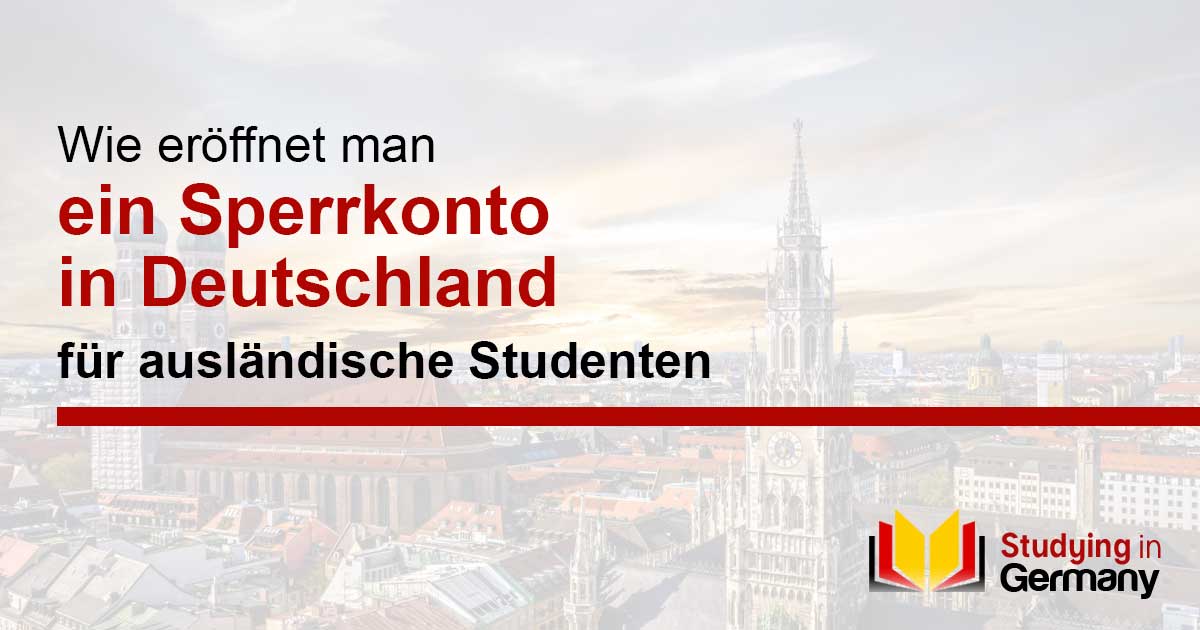 Membuka Sperrkonto di Deutsche Bank
Per juni 2018 calon mahasiswa wajib memiliki uang sejumlah 8640 Euro sebagai jaminan berkuliah di Jerman 

Yg dapat diambil maksimal sejumlah 720 euro dalam sebulan
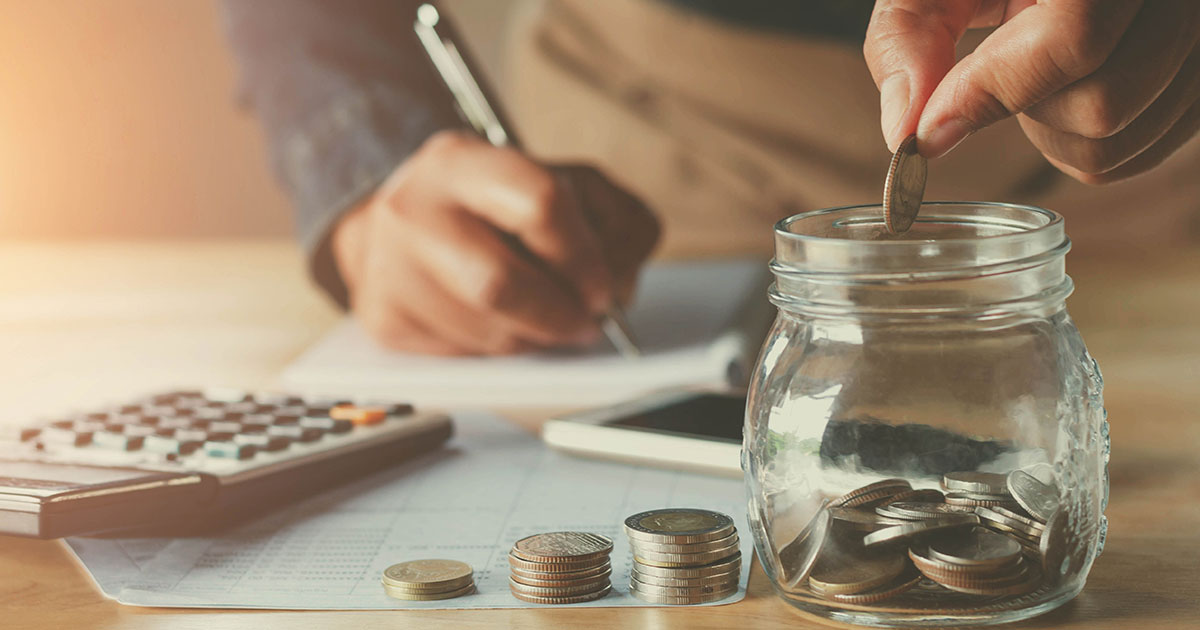 Pengajuan Visa Studi
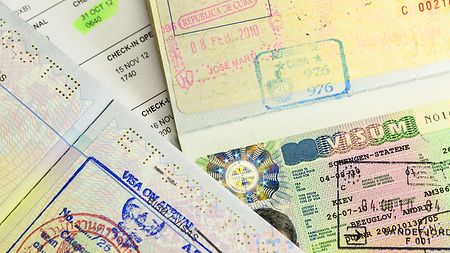 Pengajuan Visa Studi
Dokumen yg sudah di terjemahkan oleh penerjemah tersumpah
Motivation letter dan CV
Bukti Sperrkonto di Bank Jerman
Zulassung( surat penerimaan)/Einladung untuk Aufnahmeprüfung dari Studienkolleg di Jerman
Pengajuan Visa Studi
Informasi lengkap mengenai dfokumen apa saja yang harus dilampirkan, dapat dilihat di situs Kedutaan Besar Jerman di Jakarta
Penutup
Sekian dan semoga bermanfaat 
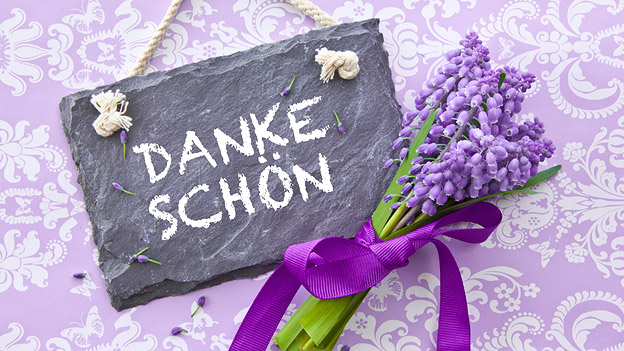 Sumber
https://www.dw.com/id/langkah-langkah-mempersiapkan-studienkolleg-mandiri-tanpa-agen/a-44556212 [Online,08.08.2020]

https://www.uni-assist.de/bewerben/vorab-informieren/studienkolleg/